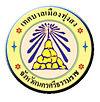 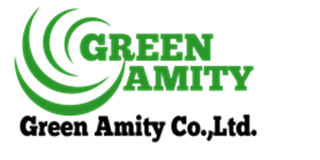 กิจกรรมที่  2   กิจกรรมการฝึกอบรมครู
จาก 6 โรงเรียนในสังกัดเทศบาลเมืองทุ่งสง
เพื่อการเป็นโรงเรียนต้นแบบการเรียนรู้การพัฒนาสู่สังคมคาร์บอนต่ำ
5-7 กรกฎาคม 2559 ณ ชุมทางลดโลกร้อนทุ่งสง  เทศบาลเมืองทุ่งสง
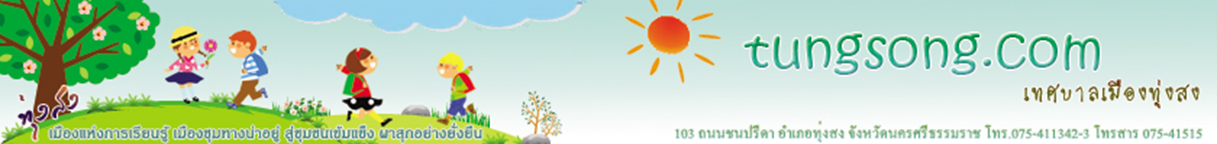 “โครงการพัฒนาการจัดการศึกษาโรงเรียนในสังกัดเทศบาลเมืองทุ่งสง ก้าวสู่สังคมคาร์บอนต่ำ”
เพื่อสร้างความรู้  ความเข้าใจให้แก่กลุ่มเป้าหมายในเรื่อง
สังคมคาร์บอนต่ำ 
แนวคิด หลักการ  แผนการดำเนินงานโครงการ
 การจัดทำบัญชีก๊าซเรือนกระจกระดับโรงเรียน  
 การบูรณาการเรื่องคาร์บอนต่ำเข้าสู่การพัฒนาโรงเรียนทั้งระบบ
เพื่อให้แต่ละโรงเรียนร่วมกันจัดทำร่างแผนพัฒนาโรงเรียนคาร์บอนต่ำทั้งระบบ ในปีการศึกษาต่อไปได้อย่างเป็นรูปธรรม
วัตถุประสงค์ของกิจกรรม
ร้อยละ 70 ของผู้เข้าร่วมสามารถผ่านการทดสอบความรู้ ความเข้าใจ ในเรื่องการเปลี่ยนแปลงสภาพภูมิอากาศ และภาวะโลกร้อน และสังคมคาร์บอนต่ำ (แบบทดสอบความรู้ความเข้าใจ)
ร้อยละ 70 ของผู้เข้าร่วมมีความเข้าใจต่อจัดทำบัญชีก๊าซเรือนกระจกระดับโรงเรียน และการบูรณาการเรื่องคาร์บอนต่ำเข้าสู่การพัฒนาโรงเรียนทั้งระบบ ในระดับมากขึ้นไป (แบบประเมินหลังกิจกรรม)
ทุกโรงเรียนสามารถจัดทำร่างแผนปฏิบัติการสู่การเป็นโรงเรียนคาร์บอนต่ำ ตามแนวทาง 4 ยุทธศาสตร์บนหลักการพัฒนาโรงเรียนทั้งระบบได้ครบถ้วนสมบูรณ์ (ประเมินจากใบงาน)
ผลที่คาดว่าจะได้รับ
พิธีเปิด
ชี้แจงโครงการและภาพรวมและพัฒนาสู่สังคมคาร์บอนต่ำ ระดับโลก  ระดับประเทศ และระดับท้องถิ่น  รวมทั้งตัวอย่างปฏิบัติการมุ่งสู่สังคมคาร์บอนต่ำในท้องถิ่นและในโรงเรียน
กิจกรรมวิเคราะห์ตนเอง
ประเด็นที่ 1  สิ่งที่เราอยากเห็นในการเป็นโรงเรียนต้นแบบสังคมคาร์บอนต่ำ
ประเด็นที่ 2  โรงเรียนเราทำอะไรไปแล้วบ้างในการก้าวสู่สังคมคาร์บอนต่ำ
ประเด็นที่ 3  อะไรที่เป็นอุปสรรคปัญหาที่ทำให้โรงเรียนเราก้าวไปสู่ประเด็นที่ 1 ไม่ได้
กำหนดการ 5ก.ค. 59
1. เพื่อสร้างความรู้  ความเข้าใจให้แก่คุณครูเรื่อง
แนวคิด หลักการ  แผนการดำเนินงานโครงการ
 สังคมคาร์บอนต่ำ 
การจัดทำบัญชีก๊าซเรือนกระจกระดับโรงเรียน  
 การบูรณาการเรื่องคาร์บอนต่ำเข้าสู่การพัฒนาโรงเรียนทั้งระบบ
2. เพื่อให้แต่ละโรงเรียนร่วมกันจัดทำร่างแผนพัฒนาโรงเรียนคาร์บอนต่ำทั้งระบบ ในปีการศึกษาต่อไปได้อย่างเป็นรูปธรรม
วัตถุประสงค์ของกิจกรรมครั้งนี้
ลงทะเบียนแรลลี่โลว์คาร์บอน  เวลา 8.00 น.
กิจกรรมแรลลี่โลว์คาร์บอน
สรุปความรู้ที่ได้จากกิจกรรมแรลลี่โลว์คาร์บอน
คลี่ข้อมูลเพื่อคำนวณคาร์บอนฟุตพริ้นท์ของแต่ละโรงเรียน
หลักการ แนวคิด และแนวทางการจัดทำแผนบูรณาการเรื่องสิ่งแวดล้อมและคาร์บอนต่ำ...เข้าสู่การพัฒนาโรงเรียนทั้งระบบ
กำหนดการ 6 ก.ค. 59
ปฏิบัติการจัดทำแผนบูรณาการเรื่องสิ่งแวดล้อมและคาร์บอนต่ำ...เข้าสู่การพัฒนาโรงเรียนทั้งระบบ 
แต่ละโรงเรียนนำเสนอร่างแผนฯ
รับฟังมุมมองของผู้เชี่ยวชาญต่อร่างแผนฯ ของแต่ละโรงเรียน
ทำแบบทดสอบความรู้ความเข้าใจหลังกิจกรรม 
แบบประเมินกิจกรรม
มอบรางวัลแรลลี่ และรางวัลผู้เข้าร่วมตลอดกระบวนการทั้ง 3 วัน
กำหนดการ 7ก.ค. 59
สิ่งที่ต้องเตรียมมาในวันที่ 6 ก.ค. 59
แต่งกายตามสบาย
คอมพิวเตอร์โน้ตบุ๊ก
ไฟล์ excel แบบเก็บข้อมูลการปล่อยก๊าซเรือนกระจก (เย็นนี้ กรุณาส่งอีเมล envi.nmt@gmail.com)
แผนพัฒนาโรงเรียน 3 ปี
แผนปฏิบัติการโรงเรียน 1 ปี
หลักสูตรการเรียนสอน ชั้นอนุบาล                                   (รร.อนุบาลรีสอร์ท)
ลงทะเบียนและแบ่งกลุ่ม เวลา 8.00 น.